Государственное бюджетное образовательное учреждениесреднего профессионального образования Херсонской области«Херсонское профессиональное училище № 2»
МЕТОДИЧЕСКАЯ РАЗРАБОТКА ТЕОРЕТИЧЕСКОГО МАТЕРИАЛА   
 
по теме: ОРГАНИЗАЦИЯ МЕТОДИЧЕСКОЙ РАБОТЫ СПО

Разработала: методист Панькова Н.Н.
ОРГАНИЗАЦИЯ МЕТОДИЧЕСКОЙ РАБОТЫ СПО
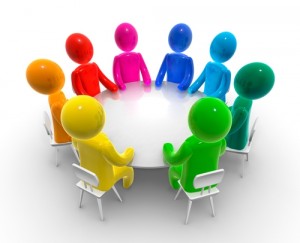 Организация методической работы;
Повышение квалификации педагогических работников СПО;
Организация работы цикловых методических комиссий.
МЕТОДИЧЕСКАЯ РАБОТА
учебно-методическим оснащением учебно-воспитательного процесса («ЧТО» применять при обучении. Какой дидактический материал)
умением пользоваться арсеналом методических средств («КАК» использовать дидактический материал)
ЦЕЛЬ:
Содействие развитию педагогического потенциала педагогического коллектива и повышению качества образовательного процесса
Вооружить преподавателя
ЗАДАЧИ:
 Совершенствование содержания и качества обучения
 Совершенствование методики преподавания
 Совершенствование методики воспитания обучающихся
подготовленностью педагогических работников
 уровнем изученности современного передового опыта работы преподавателей
 уровнем подготовки выпускников
 уровнем аттестации преподавателей
 анализом методической работы
 рекомендациями вышестоящих организаций
НАПРАВЛЕНИЯ работы
определяются
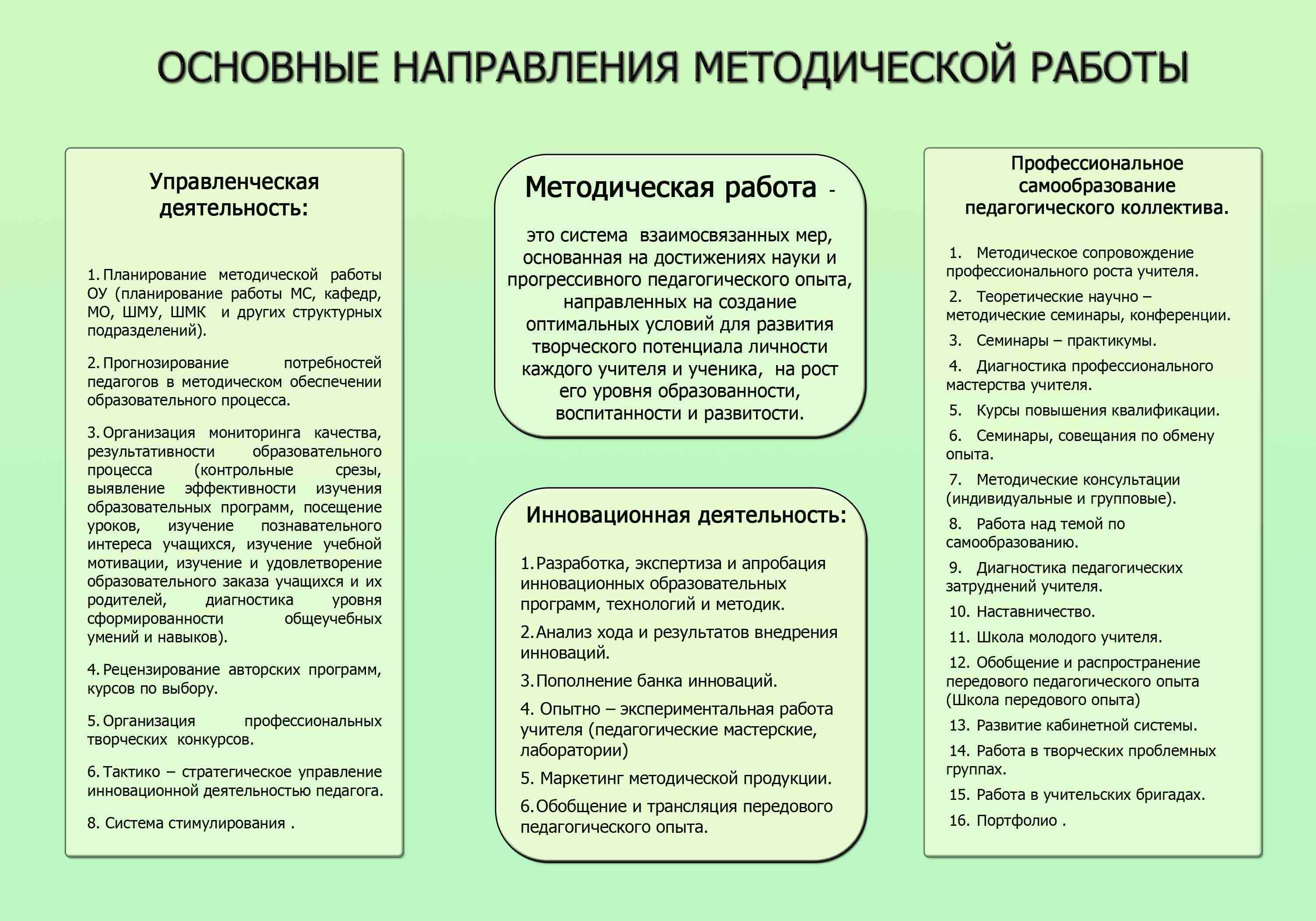 СТРУКТУРА МЕТОДИЧЕСКОЙ РАБОТЫ
Массовые формы работы
конференции
педагогические чтения
 семинары
 совещания
 «школы» и т.д.
Педагогический совет
Методический совет
Методические объединения (МО)
Кабинет
(лаборатория)
Заседания МО
Рабочие группы в составе МО
Индивидуальные формы работы
Индивидуальная работа преподавателя
Методисты
Председатель МО
Ответственность за работу
Результат деятельности
Заместитель директора по учебной работе
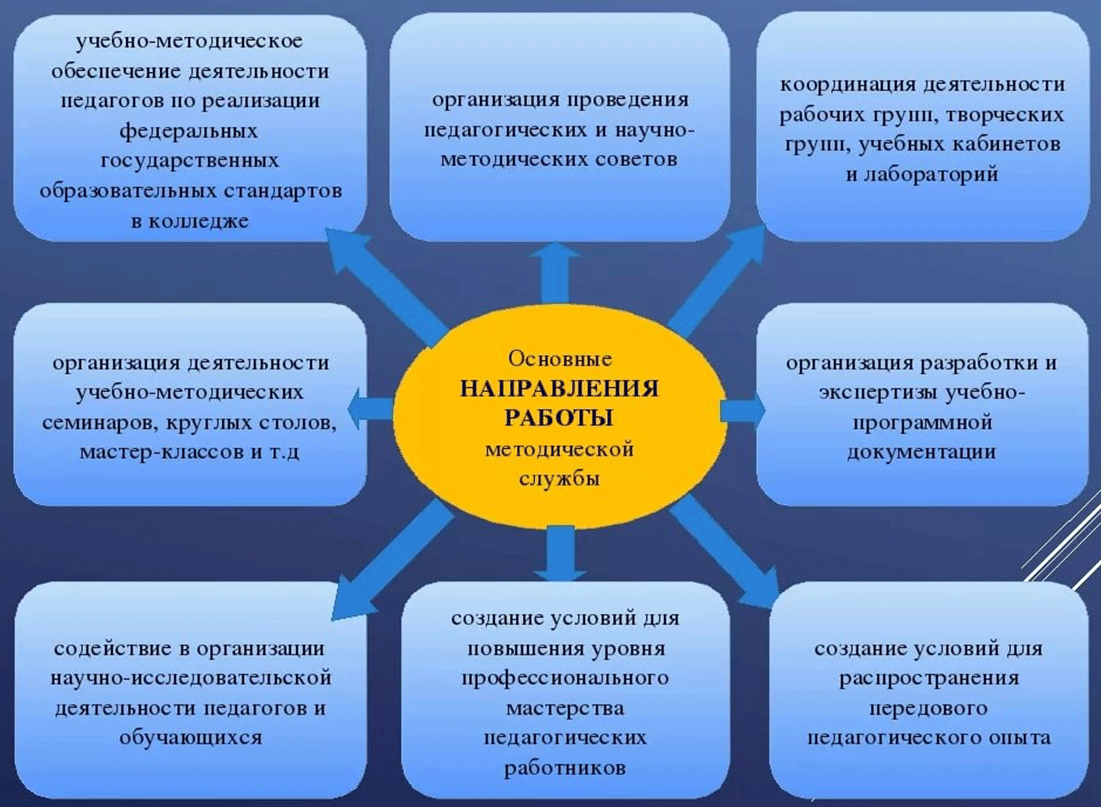 ПУТИ ПОВЫШЕНИЯ ЭФФЕКТИВНОСТИ МЕТОДИЧЕСКОЙ РАБОТЫ
СОВЕРШЕНСТВОВАНИЕ СИСТЕМЫ ПЛАНИРОВАНИЯ

- план работы преподавателя
 план работы кабинета (лаборатории)
 план работы МО
 план работы методиста (методического кабинета)
 план работы СПО
ПОВЫШЕНИЕ МЕТОДИЧЕСКОЙ ГРАМОТНОСТИ КОЛЛЕКТИВА

- семинары
 конференции
 «школы»
 курсы повышения квалификации
 стажировки
 дистанционные вебинары
 индивидуальная работа
СОВЕРШЕНСТВОВАНИЕ СИСТЕМЫ КАЧЕСТВА
- индивидуальной методической работы и самообразования работников
СОВЕРШЕНСТВОВАНИЕ СИСТЕМЫ КОНТРОЛЯ
 отзывы
 отчеты,  протоколы
 анкетирование
 анализы занятий
 аттестационные материалы
ПЕДАГОГИЧЕСКИЙ СОВЕТ
Обеспечивает КОЛЛЕГИАЛЬНОСТЬ обсуждения вопросов деятельности образовательного учреждения.
Основные ЗАДАЧИ:
обеспечение подготовки квалифицированных конкурентоспособных специалистов
постоянное совершенствование КАЧЕСТВА образования
всестороннее воспитание будущего специалиста
СОСТАВ ПЕДАГОГИЧЕСКОГО СОВЕТА
Председатель – 
Директор  СПО
Члены совета – 
Заместители директора
Председатели МО
Руководители физвоспитания и ОБЖ
Методист
Преподаватели
Мастера производственного обучения
Принимают участие в работе 
Руководители общественных организаций
Работодатели
Представители попечительского и координационного советов
Утверждается приказом
Секретарь избирается открытым голосованием
Сроки проведения – не реже одного раза в два месяца
Работает по плану на учебный год
Итогом является протокол
ПЕДАГОГИЧЕСКИЙ СОВЕТРАССМАТРИВАЕТ И ОБСУЖДАЕТ
ДОКУМЕНТАЦИЮ

 мероприятия по реализации приказов, положений, инструкций
 планы учебной и воспитательной работы
 планы работы педагогического совета
ВОПРОСЫ ПО ОБУЧАЮЩИМСЯ

состояние дисциплины и успеваемости
 отчисления, восстановления, переводы
 итоги приема и выпуска
ВОПРОСЫ ПО ПЕДАГОГИЧЕСКОМУ КОЛЛЕКТИВУ

 итоги учебной, воспитательной, методической работы (в целом, по структурным подразделениям, по направлениям работы)
 опыт работы МО, отдельно взятых  преподавателей
ИТОГИ оформляются протоколом. РЕШЕНИЯ выносятся с указанием сроков и ответственных лиц. Контролируется исполнение решений.
ОСНОВНЫЕ ЗАДАЧИМЕТОДИЧЕСКОГО СОВЕТА
СОСТАВ МЕТОДИЧЕСКОГО СОВЕТА
ПРЕДСЕДАТЕЛЬ
МЕТОДИСТ
УЧЕБНО-МЕТОДИЧЕСКОЕ НАПРАВЛЕНИЕ заместитель директора по учебной работе
НАУЧНО-МЕТОДИЧЕСКОЕ НАПРАВЛЕНИЕ
 методист
ПРЕДСЕДАТЕЛИ МО
Руководители  проектов
Руководители «школ»
Руководители ВКР
Руководители  РУПЛ
Преподаватели общеобразовательных, специальных, профессиональных дисциплин. Мастера производственного обучения
МЕТОДИСТ
ОБЯЗАННОСТИ
Организует работу по научно-методическому обеспечению содержания образования
Участвует в составлении рабочих учебных планов и рабочих программ по учебным дисциплинам и профессиональным модулям
Составляет единый план методической работы на учебный год
Принимает участие в разработке методических, дидактических, информационных материалов
Принимает участие в подготовке и проведении педагогических и методических советов
Организует  формы работы с педагогическим и работниками, способствующие повышению их квалификации
Организует и координирует работу МО, обобщает и способствует распространению передового педагогического опыта
Оказывает методическую помощь председателям МО в планировании и организации работы
Оказывает консультативную и практическую помощь преподавателям  в определении содержаний, форм и методов обучения
Организует и разрабатывает необходимую документацию по проведению конкурсов, выставок и др.
Анализирует состояние учебно-методической, инновационной работы  в  СПО  и разрабатывает предложения по повышению ее эффективности
Организует педагогические чтения, педагогические конференции , семинары
МЕТОДИСТ
ПРАВА
Вносит предложения по улучшению и  совершенствованию методической  работы в МО
Участвует в работе педсоветов, методсоветов, аттестационных комиссий; в заседаниях МО при обсуждении  вопросов методической работы.
Посещает все виды занятий, экзамены, внеклассные мероприятия
Принимает участие в распределении педагогической нагрузки
Осуществляет проверки и анализ методической работы  и учебно-методической документации преподавателей
КОНТРОЛЬ ЗА МЕТОДИЧЕСКОЙ РАБОТОЙ
ЦЕЛЬ – обеспечить качественное методическое сопровождение учебного и воспитательного процессов
ЗАДАЧИ
совершенствование методики преподавания в соответствии с ФГОС СПО
обеспечение целенаправленной методической работы
преподавателей
цикловых методических комиссий
структурных подразделений
ФОРМЫ И МЕТОДЫ
посещение занятий, экзаменов, Защит ВКР, внеклассных мероприятий
собеседования, анкетирование преподавателей, родителей и обучающихся
отчеты преподавателей, аттестационный материал
анализ учебно-методических материалов
ПОВЫШЕНИЕ КВАЛИФИКАЦИИ
Курсы по программам (единовременные)
ОБУЧЕНИЕ С ОТРЫВОМ ОТ РАБОТЫ
Модульные курсы
Стажировка на производстве
Методические объединения
Массовые формы
Семинары, конференции
«Школы»
ОБУЧЕНИЕ БЕЗ ОТРЫВА ОТ РАБОТЫ
Наставничество
Индивидуальные формы
Дистанционные курсы
Вебинары
Самообразование
Изучение, обобщение педагогического опыта
- Изучение вопросов развития науки, техники, технологии, экономики
- Изучение директивных материалов, документов
КАТЕГОРИИ РАБОТНИКОВ   СПОВ СИСТЕМЕ ПОВЫШЕНИЯ КВАЛИФИКАЦИИ
Директор
Заместитель директора по учебной работе
Методист
Заведующие отделениями
Руководитель отдела воспитательной работы
Заведующие мастерскими
Руководители физвоспитания, ОБЖ
Преподаватели
Мастера производственного обучения
Педагоги-организаторы
Лаборанты
Заведующий библиотекой, библиотекари
воспитатели
Классные руководители
НЕДОСТАТКИ ПОВЫШЕНИЯ КВАЛИФИКАЦИИБЕЗ ОТРЫВА ОТ РАБОТЫ
Массовые формы
отсутствие единой направленности при выборе тематики разных форм работы
формы и методы однообразны
не учитываются особенности структурных подразделений
Индивидуальные формы
формальное планирование
Отсутствие конечного результата по отдельным пунктам планов
Отсутствие системности в работе преподавателя в межаттестационнный период
КОНТРОЛЬ ЗА ПОВЫШЕНИЕМ КВАЛИФИКАЦИИ
ЦЕЛЬ – обеспечение эффективности повышения квалификации педагогического состава, сотрудников
ЗАДАЧИ
Совершенствование профессиональной квалификации педагогического состава, сотрудников
Совершенствование методической подготовленности педагогического состава, сотрудников
ФОРМЫ И МЕТОДЫ
Разработка методических рекомендаций, предложений по темам учебного курса, отдельным вопросам после повышения квалификации
Создание дидактического материала по темам курса, отдельным вопросам после повышения квалификации
Внедрение новаторских методов организации учебного процесса
РАБОТА ЦИКЛОВЫХ МЕТОДИЧЕСКИХ КОМИССИЙ
СТРУКТУРА ПЛАНА работы методического объединения (МО)
Задачи МО на учебный год
Организационная работа
Учебно-воспитательная деятельность
Научно-методическая и инновационная деятельность
Повышение квалификации преподавателей
Контроль учебно-воспитательного процесса
ОРГАНИЗАЦИОННАЯ РАБОТА
По планированию
Подбор, разработка, документов, материалов
- отчеты
- протоколы
По учету и контролю
По учебно-методическим вопросам
учебные планы, нагрузка
 рабочие программы
 дидактический материал, разработки, рекомендации
Оформление, обсуждение
Планы работы
Задания для обучающихся
ЦМК
 кабинетов (лабораторий)
 кружков, секций
 КТП
 открытых уроков и внеклассных мероприятий
 консультационных занятий
 взаимопосещений
по курсовым работам (проектам)
 по ВКР
 КОС (ФОС)
 по самостоятельной внеаудиторной работе
Подготовка, проведение заседаний МО
УЧЕБНО-ВОСПИТАТЕЛЬНАЯ ДЕЯТЕЛЬНОСТЬ
качество знаний
 посещаемость занятий
 выполнение учебных планов и программ
 качество самостоятельной работы обучающихся
 качество индивидуальной работы
АНАЛИЗ
качества теоретического обучения
АНАЛИЗ
качества практического обучения
качество практических умений и навыков
 качество выполнения практических (лабораторных) работ
 эффективность работы кружков, секций
 эффективность работы в сотрудничестве
АНАЛИЗ
качества воспитательных мероприятий
активность и самостоятельность обучающихся
 роль классного руководителя
 эффективность мероприятий
АНАЛИЗ
результата деятельности преподавателя
освоение общих и профессиональных компетенций
 качество профессиональной подготовки (дипломное проектирование)
 качество работы консультантов и рецензентов
ИТОГИ
качество организационной работы   характерные недостатки  причины  мероприятия по их устранению
НАУЧНО-МЕТОДИЧЕСКАЯ И ИННОВАЦИОННАЯ ДЕЯТЕЛЬНОСТЬ
обсуждение вопросов методик преподавания, организации практики, т.д.;
 обсуждение методических разработок, рекомендаций;
 обсуждение итогов взаимопосещений занятий;
 сообщения методического характера.
На заседаниях МО
Индивидуальная работа преподавателя
См. «Структура методической работы»
См. «Повышение квалификации»
коллегиально
- оформление статей, докладов, т.д.
Изучение, обобщение и распространение педагогического опыта
индивидуально
выводы
Посещение и анализ открытых занятий и мероприятий коллег
Анализ занятия, мероприятия
предложения
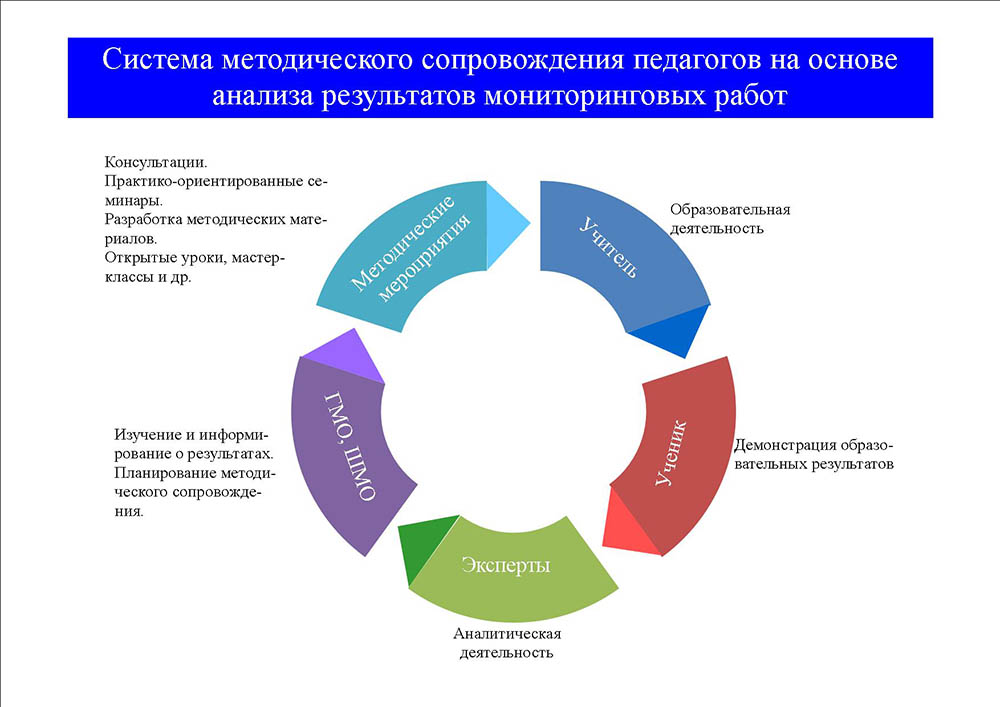 ИНДИВИДУАЛЬНАЯ МЕТОДИЧЕСКАЯ РАБОТА ПРЕПОДАВАТЕЛЕЙ
Методические разработки:
разработки открытых уроков
опорные конспекты
учебные пособия
наглядные пособия, раздаточный материал
сборники задач, практических работ
тесты, карточки, схемы
РП и КТП
КОС
Методические рекомендации:
по изучению отдельных разделов, тем дисциплины
по курсовому и дипломному проектированию
По технологии проведения практики
По проверке профессиональных умений, знаний, навыков
По воспитательной работе
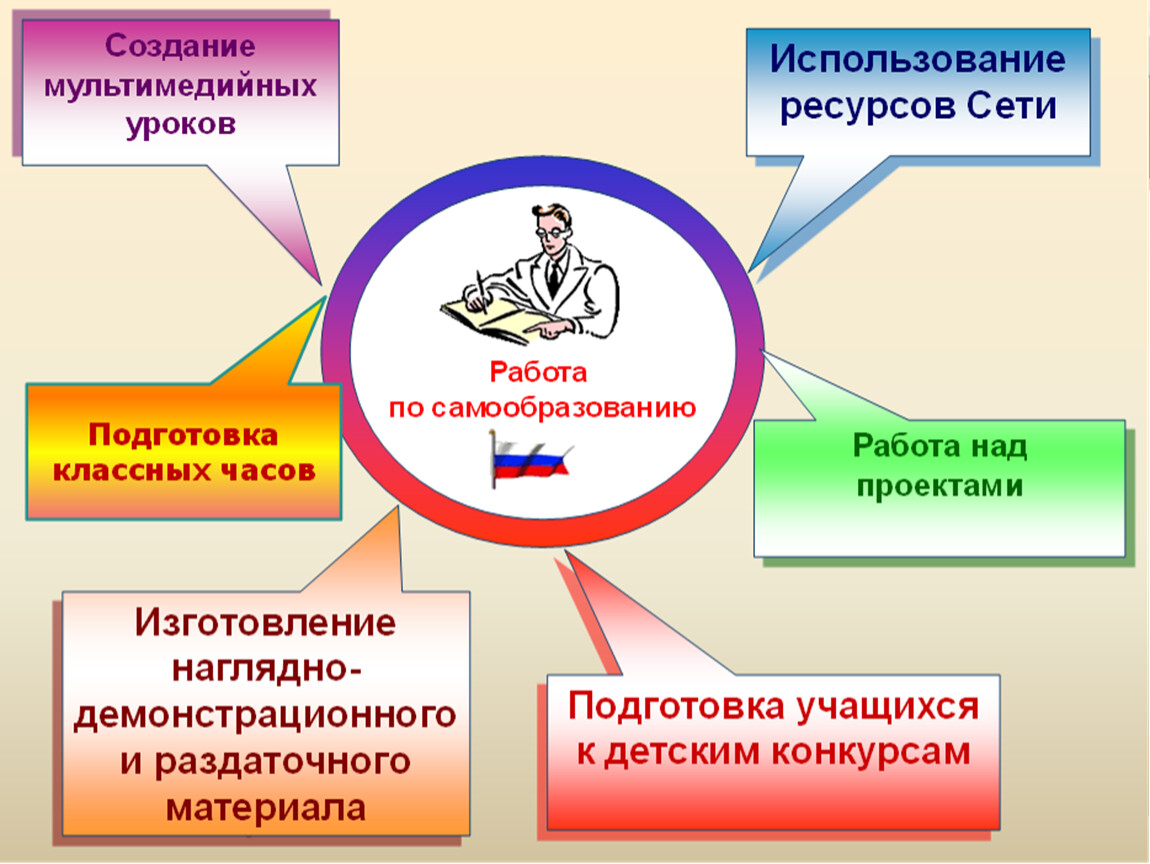 СИСТЕМА КОНТРОЛЯ В МО
Изучение и реализация директивных материалов и документов
Выполнение учебных планов и программ
Качество преподавания
Качество воспитательных мероприятий
Качество методической работы и повышения квалификации
качество умений, знаний, навыков
РП, КТП,
рабочие планы
роль и влияние преподавателя
влияние данной работы на качество образования
технологические карты
активность обучающихся
сформирован-ные компетенции
ОКР
навыки общественно-полезной деятельности
ЛПЗ
учебно- методическое обеспечение занятий, проектов, ВКР
зачеты, экзамены
гражданская позиция